DNA and HeredityDNA Structure and Function - Amoeba Sisters
Module 6
DNA and Heredity
DNA stands for Deoxyribonucleic Acid

DNA is a NUCLEIC ACID 
One of the “Core Four” organic compounds

DNA controls HEREDITY (the inheritance of traits)
DNA is passed from parent to offspring
DNA is a CODE for making PROTEINS and proteins determine TRAITS
Where is your DNA?
DNA Structure
The monomer (subunit) of    DNA is a nucleotide

A nucleotide has 3 parts
Sugar (deoxyribose)
Phosphate group
Nitrogen base

There are 2 chains of nucleotides in a DNA molecule
DNA Structure
The shape of the DNA molecule is a double helix

The “backbone” of the double helix is alternating sugars and phosphates

The rungs of the DNA ladder are nitrogen base pairs

Nitrogen base pairs are connected by hydrogen bonds
DNA Structure
There are 4 nitrogen bases in  DNA 
Adenine
Thymine
Cytosine
Guanine

Base pairing is complementary
Adenine with Thymine
Cytosine with Guanine
How is my DNA different from a tree or a frog?
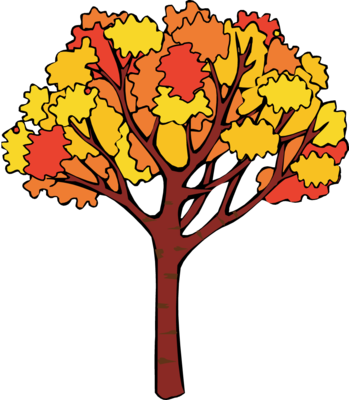 Every living organism has DNA in its cells

All DNA has the same basic structure

The difference in human DNA, tree DNA, or frog DNA is the sequence of the nitrogen base pairs.
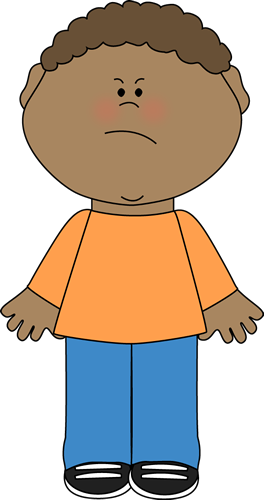 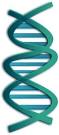 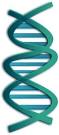 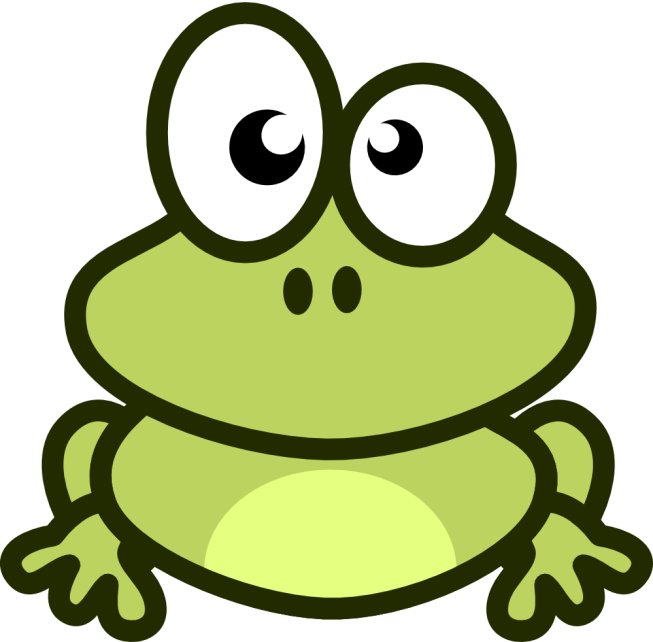 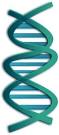 DNA Replication
DNA must make a copy of itself before a cell divides

This happens during INTERPHASE of the cell cycle!
DNA Replication
WITH ENZYMES !
Process is 
“semi-conservative”
DNA replication explained
DNA Replication: The Cell's Extreme Team Sport - YouTube
How does DNA determine your traits?
DNA is used as a code for protein synthesis

One gene, one protein

What is a gene?
	A sequence of DNA that codes for a particular protein (proteins determine traits!)
Trait
DNA
Protein
Process of Protein Synthesis
Transcription:
DNA  mRNA
(in nucleus)



Translation:
mRNA protein
(at ribosome in cytoplasm)
mRNA codon chart
DNA:			TAC   TCA   CGT   GTC   ACT
RNA (codons):		_________________________
Amino acids:		_________________________
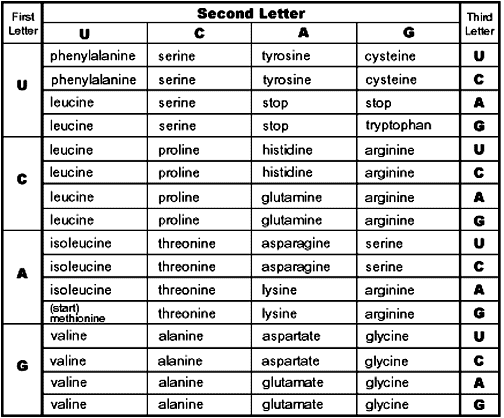 3 Types of RNA
mRNA:  	copies a gene from DNA
(messenger)
tRNA:	brings amino acids to ribosomes,
(transfer)	based on the mRNA codons
rRNA:	makes up the ribosome
(ribosomal)
What happens when protein synthesis goes wrong?
Mutations:
Changes in DNA
Occur when DNA is being copied
May be spontaneous, or a result of environmental factors (mutagens)
Mutations
Two types of mutations:
Point mutation:  One base pair is changed
Changes ONE amino acid

Frameshift mutation: One base pair is added or  				      deleted
Results in a changes from that point forward
YouTube - Sickle Cell
YouTube - DNA MUTATION
YouTube - Beneficial Mutations Do Happen